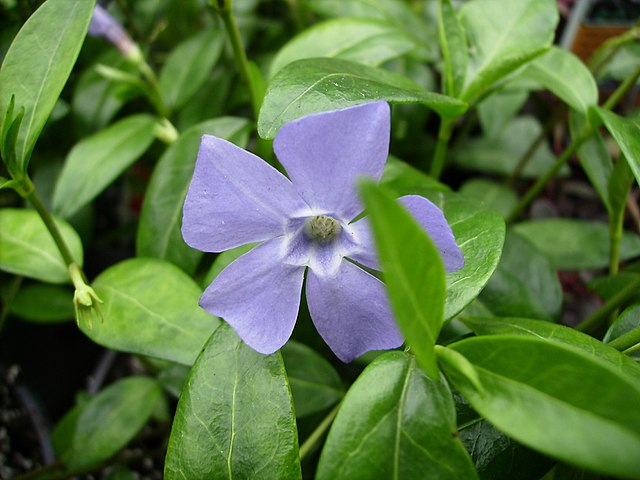 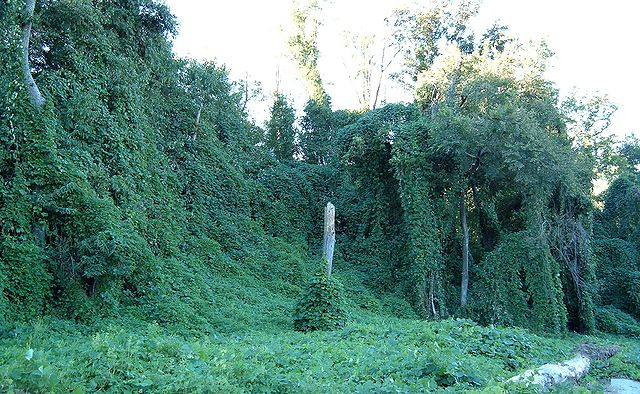 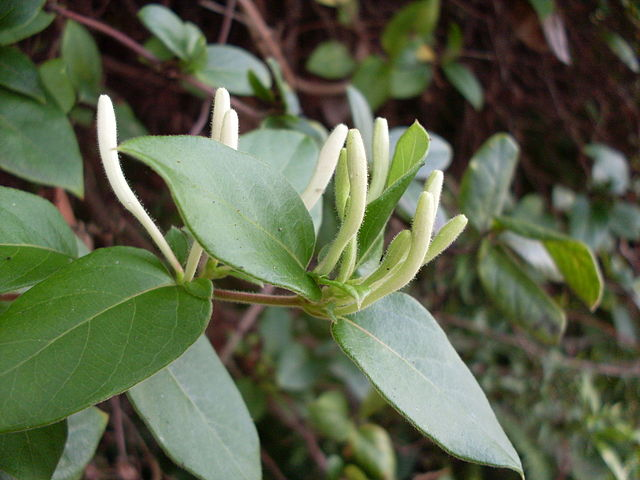 Assessing the risk of Invasive Plants Using Community Science Data –powerpoint slides
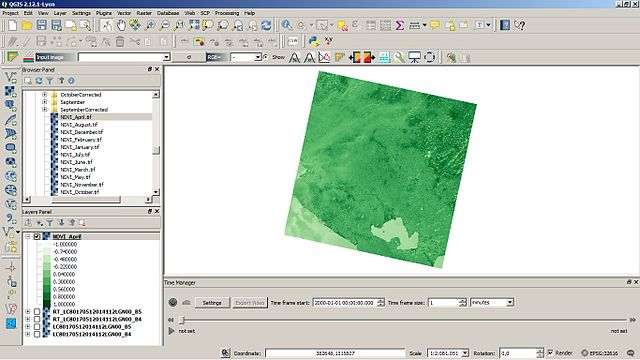 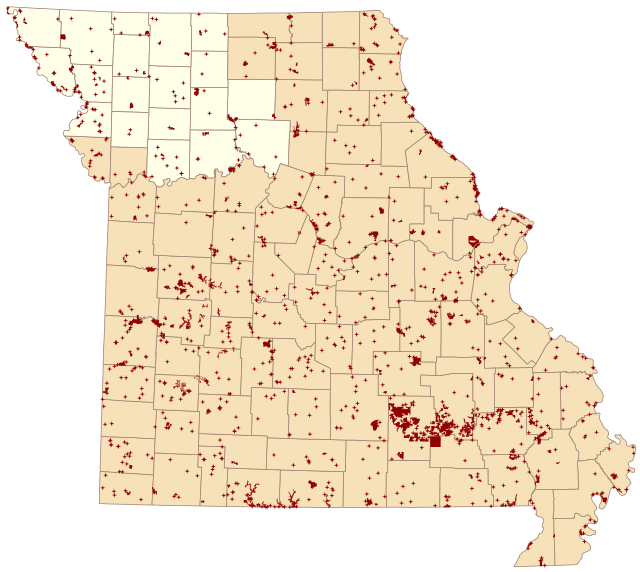 Images: Wikimedia Commons
[Speaker Notes: This presentation can easily be modified to introduce students to the specific topics you will cover. 

https://commons.wikimedia.org/wiki/File:Vinca_minor_(common_periwinkle)-_invasive_plant_sold_in_stores.jpg]
Module overview
There are three major components to this EDDIE module:

1) Using community science data bases including iNaturalist to answer ecological questions
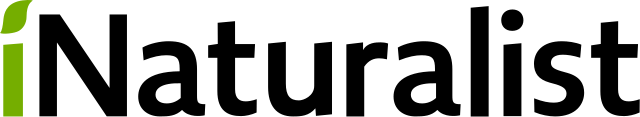 [Speaker Notes: Module overview point #1. Ecological questions that people answer with community science data include: species distribution, climate change impacts on species, urbanization impacts on species, spread of invaders, etc.]
Module overview
There are three major components to this EDDIE module:

2) Using QGIS to explore geospatial data collected from community science databases
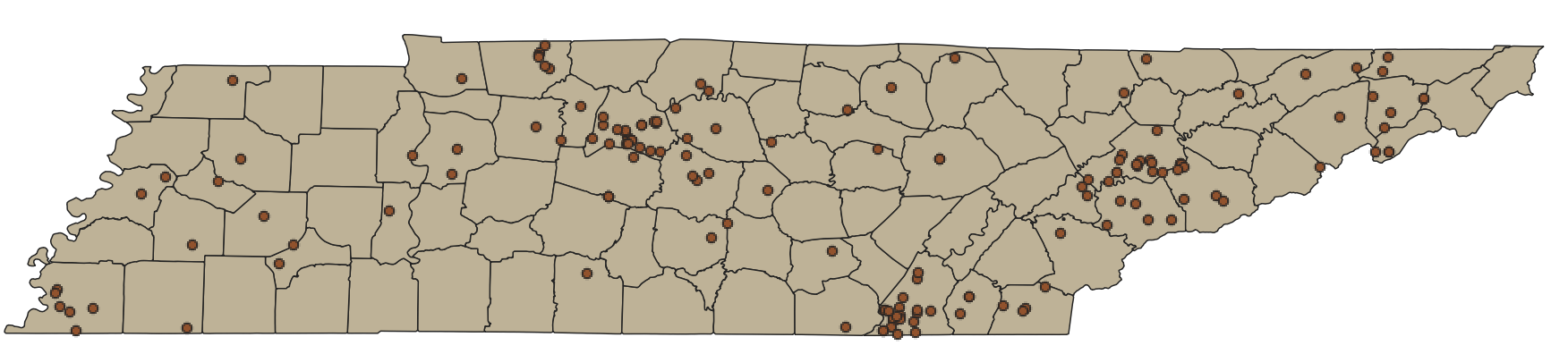 [Speaker Notes: Module Overview Point 2. QGIS is a free and open access GIS program. It is mac friendly and pc friendly. It is also relatively easy to use. It can easily navigate geospatial data.]
Module overview
There are three major components to this EDDIE module:

3) Examining how invasive species distributions vary in different geographic regions of interest
Invasive Japanese Honeysuckle
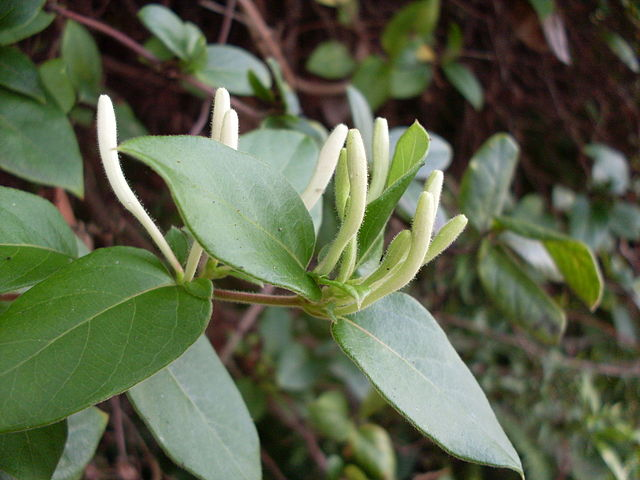 Image: Wikimedia Commons
[Speaker Notes: Module Overview Point 3. Invasive species are common topic in ecology/environmental science. Most research is focused on spread, distribution, and impact, which means that geospatial data is perfect for analysis.]
Community science
Over the last decade, there has been a massive increase in scientific data collected by community members

This includes observations of the occurrences of species from different geographic locations using programs like iNaturalist
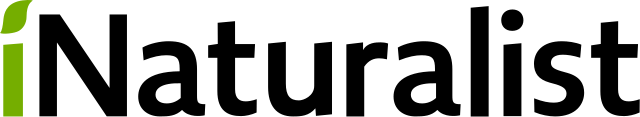 [Speaker Notes: Community science data (also called citizen science) data is very popular to use in scientific studies. iNaturalist is probably the most popular platform available. It has more than 71 million observations to date.]
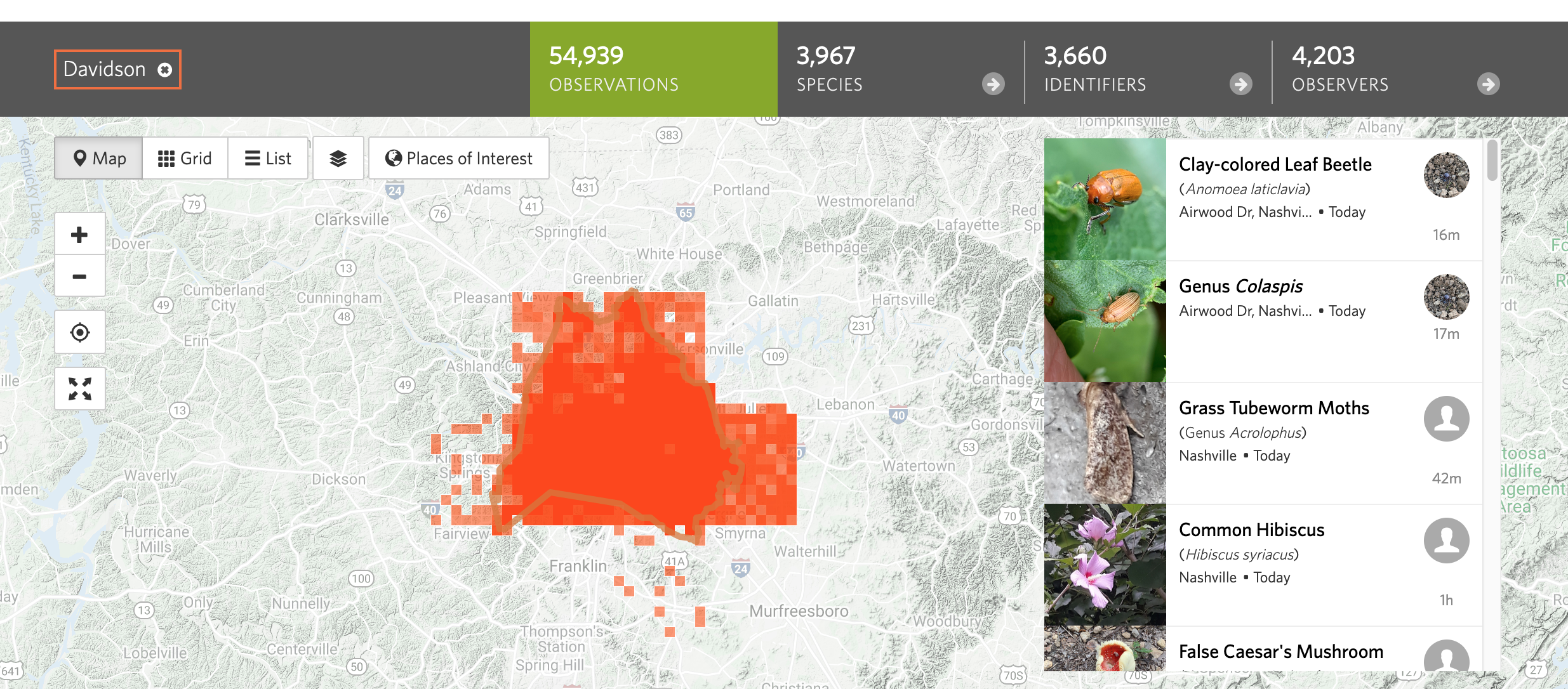 [Speaker Notes: This is a picture of Davidson County, TN (where Nashville is located). It is a screenshot of iNaturalist observations. There have been more than 54k observations including 3967 species. This picture can be adjusted to your location.]
Community science
These data collected by community members are tremendously powerful because they include exact geographic locations where species were found

As a result, they provide incredibly useful geospatial data that can be important for answering ecological questions or addressing issues where location data for species is needed

However, it is also important to note that these data still have limitations including that not every picture is good and geographic data can be limited. But they still may provide more info than is currently known because of the total number of people using these programs
[Speaker Notes: You can discuss how iNaturalist works with the GPS on your phone and how it creates a point. Then discuss how distribution data like this is useful.]
Invasive species
One applied ecological topic that relies on geospatial occurrence data is assessing the spread of invasive species

Invasive species are species introduced to new geographic locations that become established and cause economic or ecological damage
periwinkle
kudzu
Japanese honeysuckle
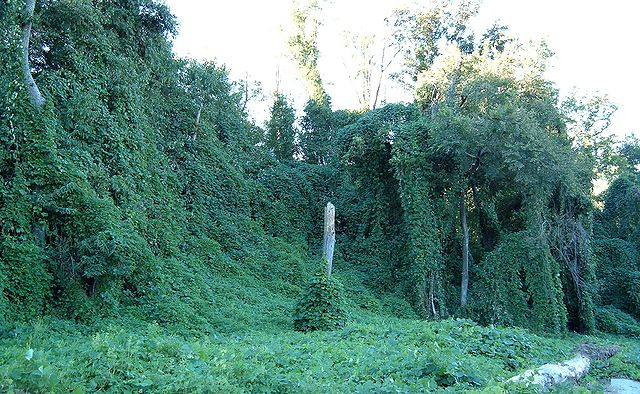 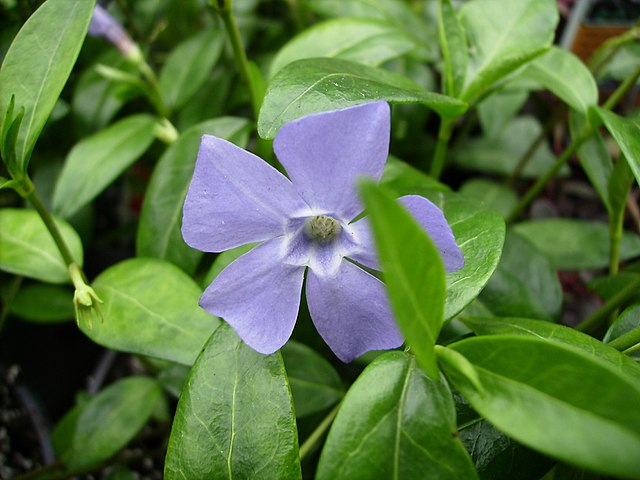 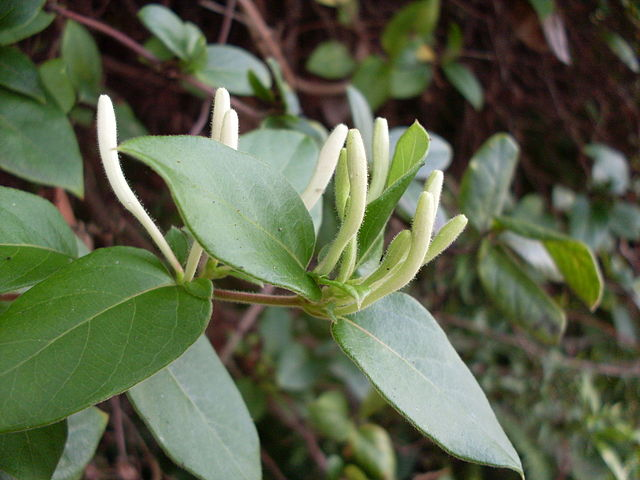 Image: Wikimedia Commons
[Speaker Notes: Invasive species provide a great way to assess the value of community science data. They may include observations that have not be incorporated into previous scientific studies and they are continuing to be made over time. This slide includes 3 pictures of common invaders in the southeastern US. Adjust to your geographic region. 


https://commons.wikimedia.org/wiki/File:Vinca_minor_(common_periwinkle)-_invasive_plant_sold_in_stores.jpg]
invasive species
Assessing the threat of an invasive species in a given geographic region requires using occurrence data
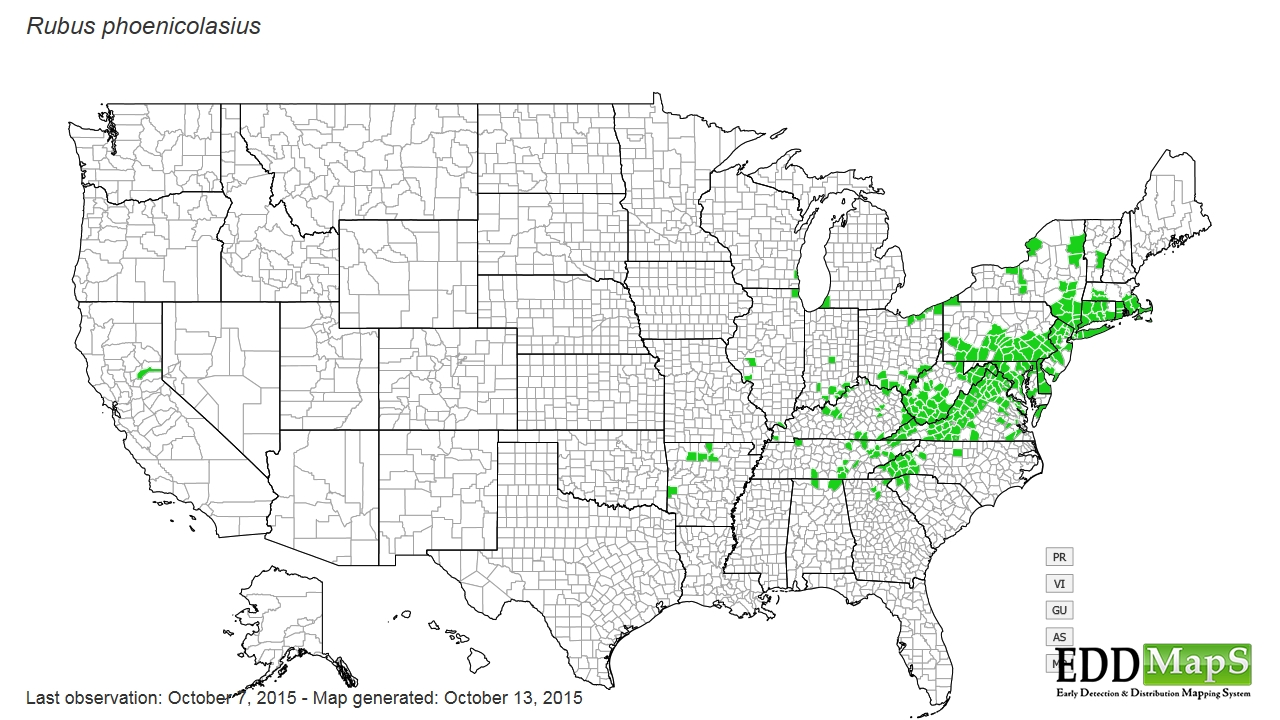 Image from EddMapS
[Speaker Notes: This is a county-level distribution map of an invasive species. It is from another very useful citizen science/scientific database called EDDMapS.]
invasive species
In addition, many states use the number of counties a species is present in to determine its threat level (e.g.  Tennessee Invasive Plant Council)
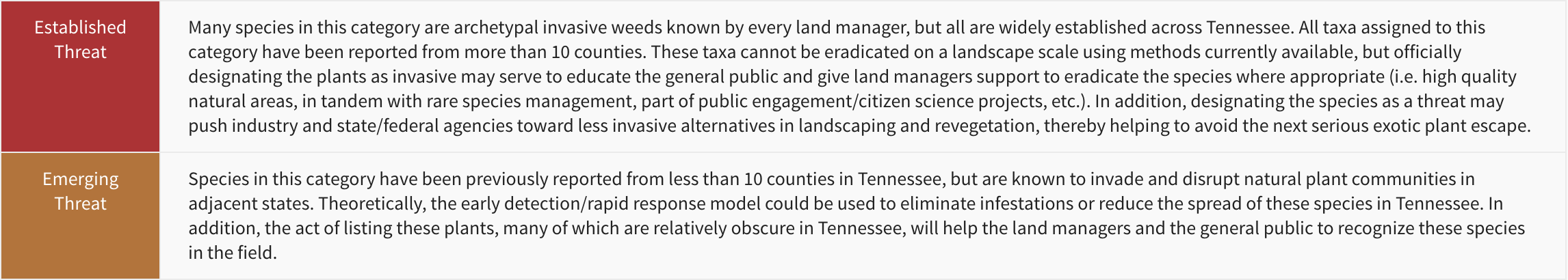 Image from https://www.tnipc.org/
[Speaker Notes: This is a figure from the Tennessee Invasive Plant Council, which uses county occurrence records for invasive plants to determine “threat level” for invasions]
Assessment possibilities
There are multiple possible assessment opportunities in this module. Here are some potential options

Pre-Activity: Have students submit write-ups or grade discussions on Early paper.

Activity A: Have students search for invasive species and determine creative ways to have them explore iNaturalist

Activity B: Have students submit assignments that include the individual components of making these maps. These could include showing they correctly downloaded the data, uploaded county maps, and then made point maps
Assessment possibilities
There are multiple possible assessment opportunities in this module. Here are some potential options

Activity B: Have students examine and evaluate information on the TN-IPC page. 

Activity C: Using these findings, you can write a mini-scientific paper explaining their question, approach, results, and implications of the findings. 

Activity C: Students could break their state into different geographic regions and create their own ranking system based on the number of counties they occur in.